Word trend
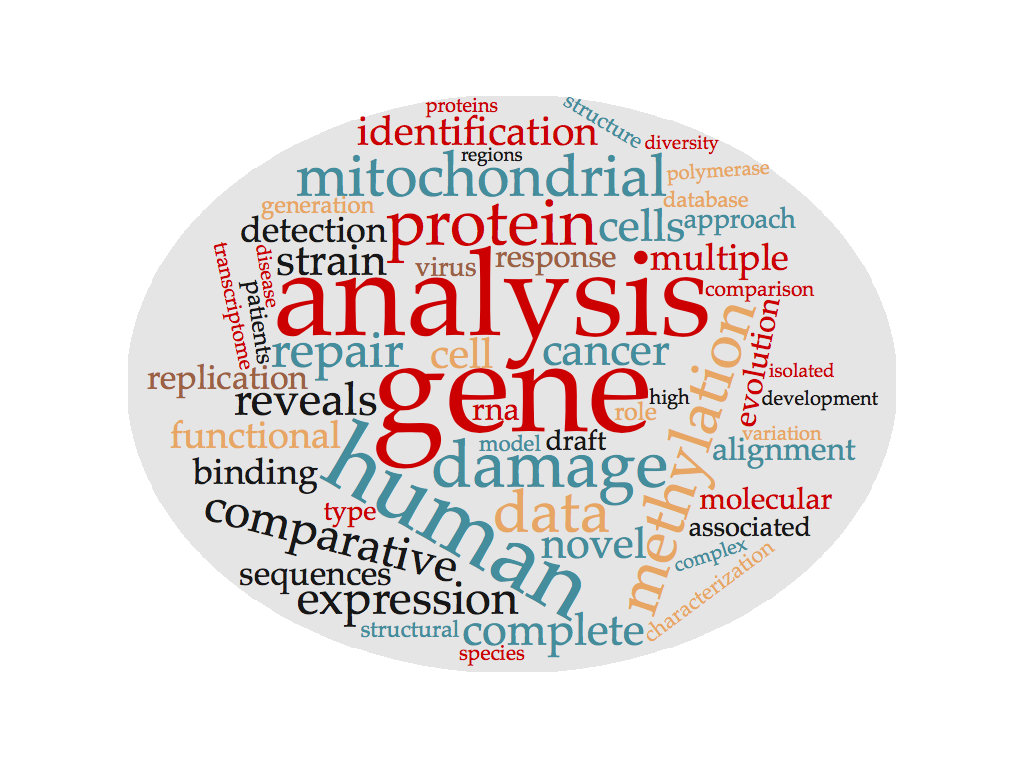 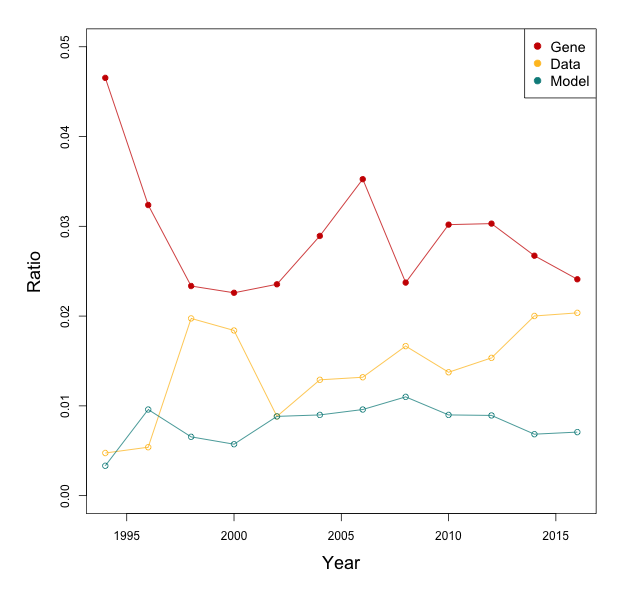 :Regarding data, and data analysis tools
:Genomics
:Non-genomics
Citation network evolution
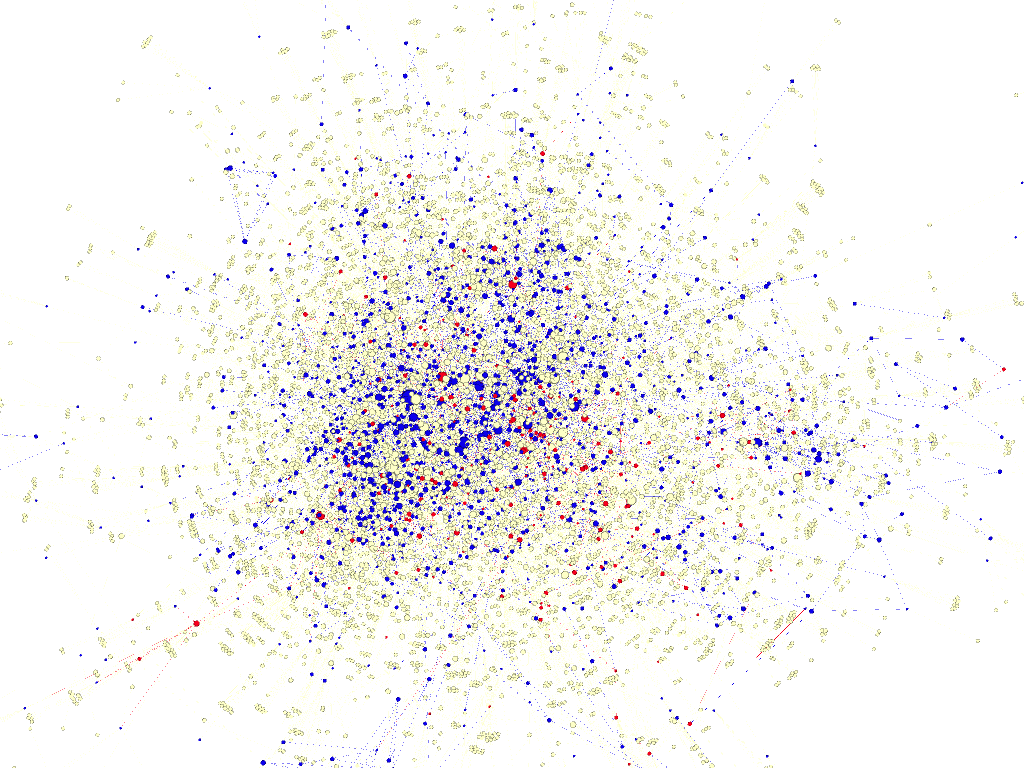 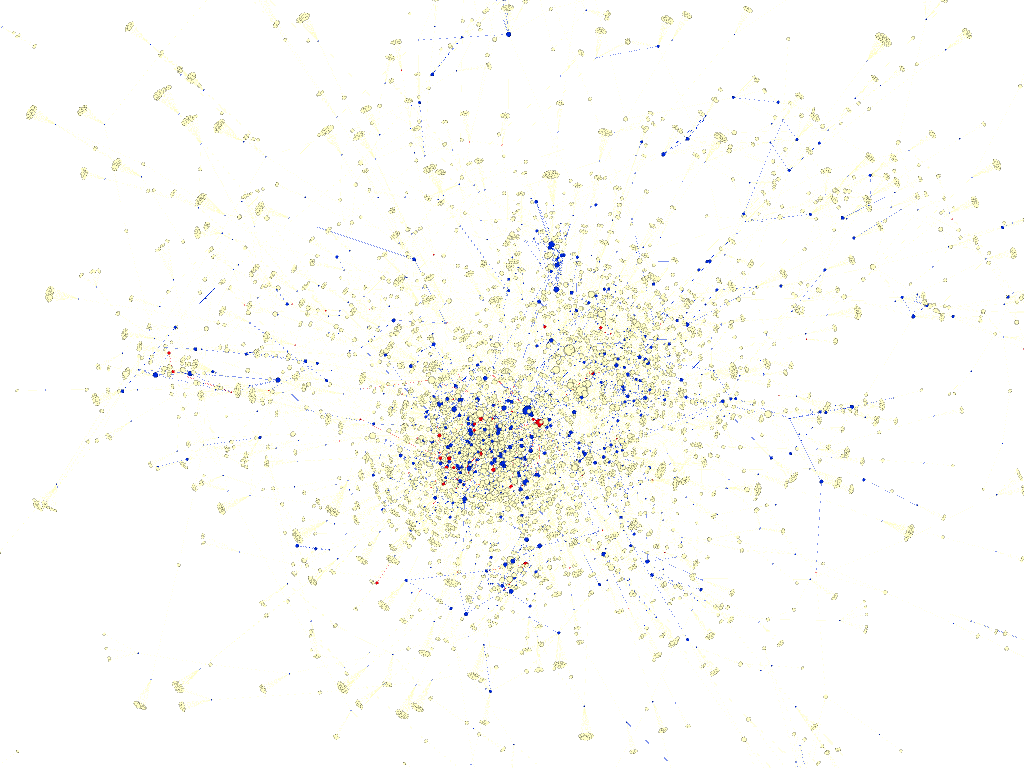 By 2000
By 2010
23andme participated individuals
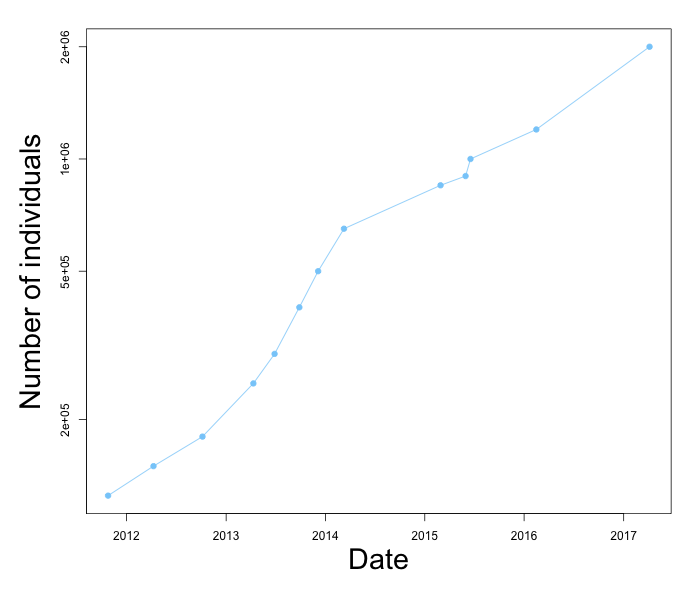 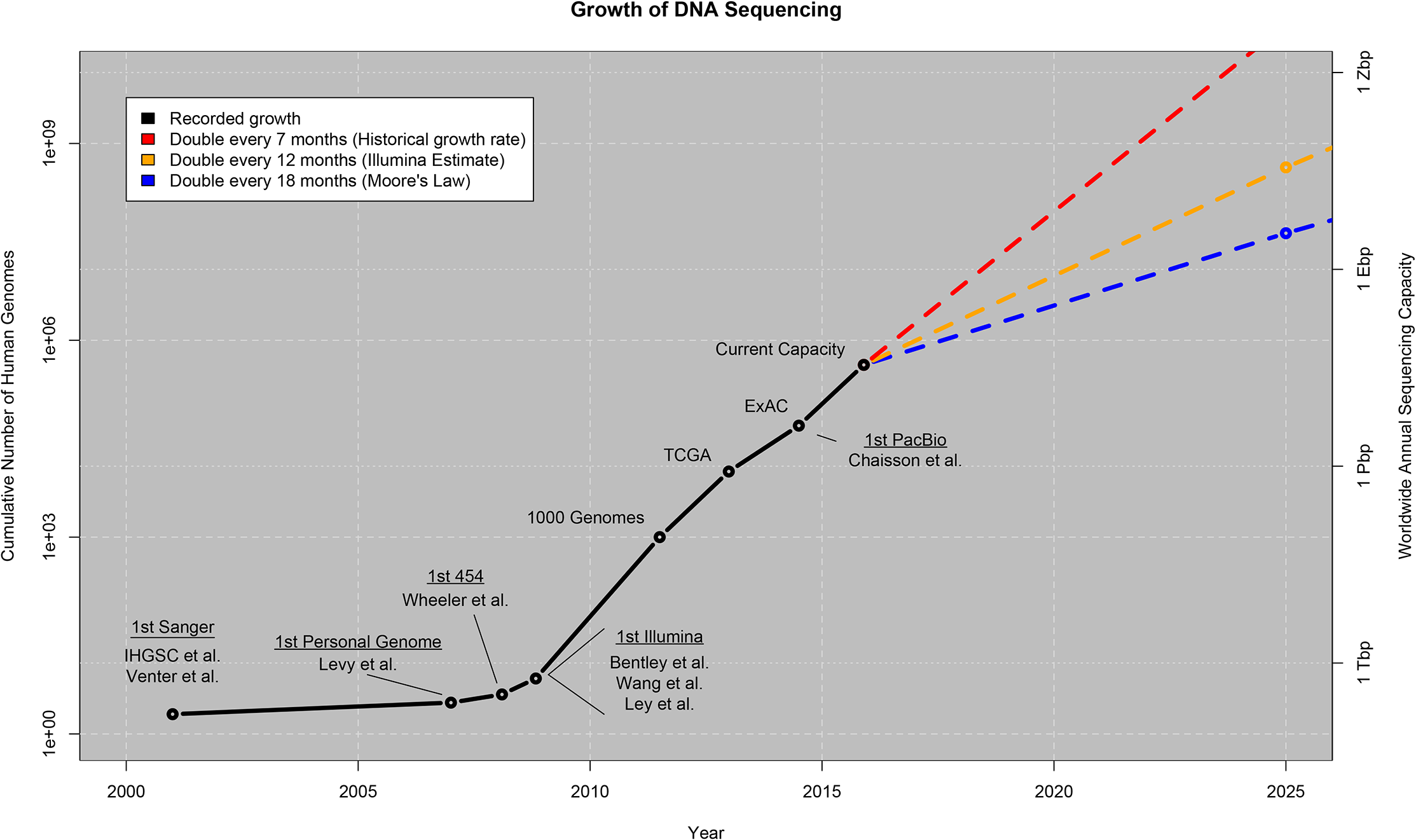